mentoring
past and future topics
Here and Now: Stress and Health
How To Stay On Top Of The Literature
How To Interview A Candidate
How To Prepare A Winning Poster
When, Where, And How To Publish
Imposter Syndrome
The Art Of Collaboration
Mentoring A Rotation Student
Effective Time Management
How To Give A Winning Elevator Pitch
Positive Psychology  and Reinforcement
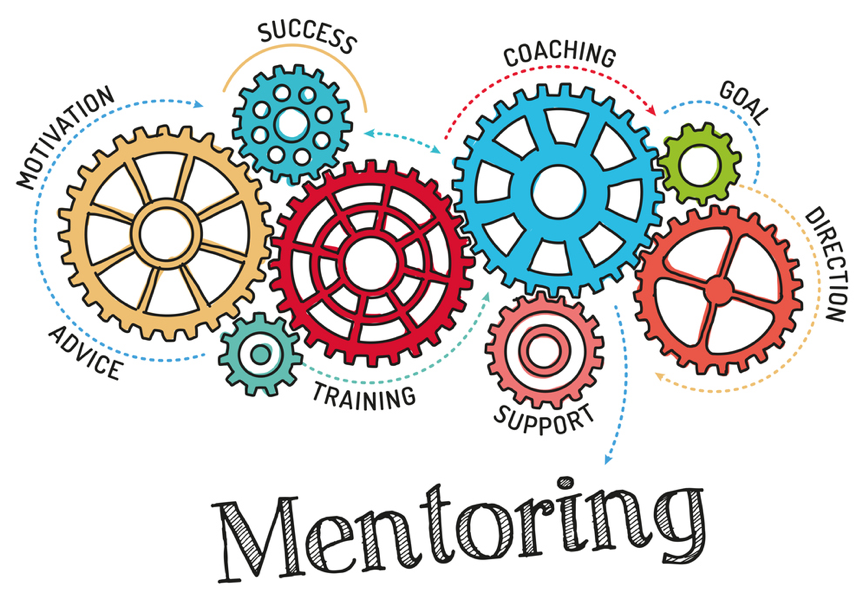 mentoring
past and future topics
Creating A Beautiful Figure
Scientific Career Choices
Choosing A Scientific Home
Difficult Conversations
Blow Them Away With Your Talk
Giving Solid Feedback
What Is Luck In Science
Diversity and Equality and Inherent Bias
Mid-Postdoc/Phd Crisis 
Acing Your Interview 
How To Create a Star Academic/Industry CV
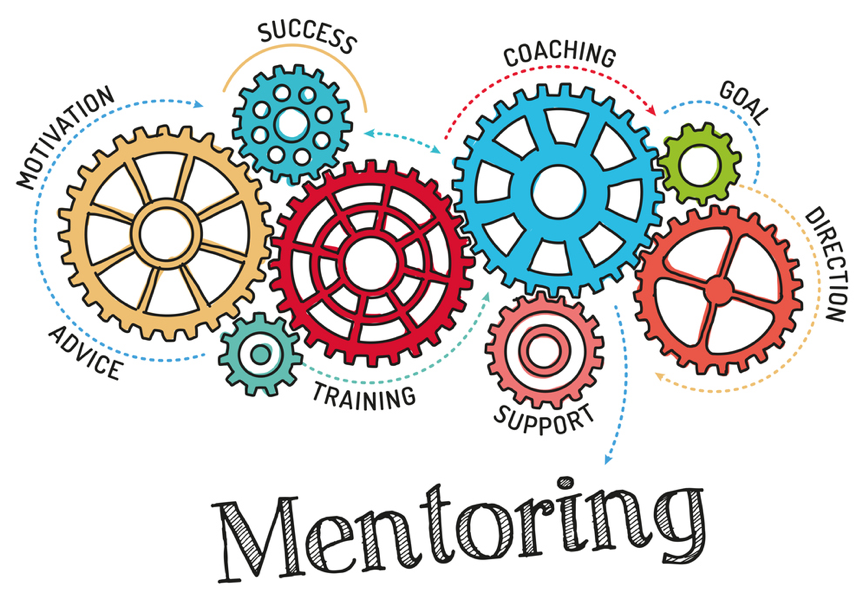 mentoring
past and future topics
Using Your Environment To Advance Your Career
Networking Strategies
References: managing your discovered research
Reviewing Manuscripts 
Staying Sane During Your Phd/Postdoc
The Mona Lisa Effect
Achieving Work-Life Balance  
Writing Letters: One For Every Purpose
Reviewing Fellowships And Grants
Making an Impact Through Your Science 
Writing A Winning Fellowship
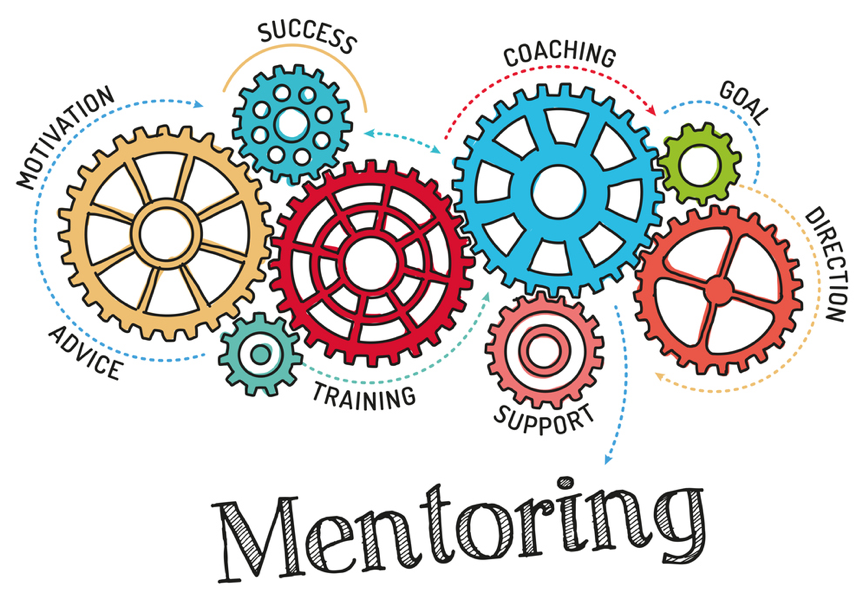 writing letters: one for every purpose
common types of formal letters that you will write as an academic
Trainee-centric
graduate school applicants
medical school applicants
job applicants
fellowship applicants
nominations and awards
Publication-centric
manuscript submissions
manuscript revisions
Advancement-centric
staff promotion
tenure advancement
Project-centric
grant applications
some fellowship applications
Miscellaneous
staff appreciation
thank you
visa and citizenship
Program-centric
site visit
stewardship review
Be prepared to write letters.
writing letters: one for every purpose
your first step
Case Study #1
Case Study #2
Case Study #3
Case Study #4
A colleague has approached you to write a letter of recommendation.  You know the person.  But not great.  How do you respond?
A colleague has approached you to write a letter of recommendation.  You do NOT know the person very well– but they are in your community. How do you respond?
A colleague has approached you to write a letter of recommendation.  You know the person REALLY well.  And your opinion isn’t superb.  How do you respond?
A colleague has approached you to write a letter of recommendation.  You know the person REALLY well.  And you have a great opinion.  How do you respond?
writing letters: ask for a candid conversation
you need to collect more information
even if you know everything there is to know about the candidate’s current situation, work ethic, and past successes, you still don’t have all the information you need.
writing letters: ask for a candid conversation
you need to collect more information
do your homework
What can you tell me about the position or company you’re applying for?
Is there a specific time, project, or trait you’d like me to feature?
Who should the letter be addressed to and what can you tell me about this person?
Why did you think of me for this letter?
writing letters: one for every purpose
follow a formula
a general formula
Explain your relationship
Evaluate the candidate… give specifics to back up your impressions
Tell a detailed story
Make a comparison to seal the deal… attempt to be quantitative
Provide honest and candid reflections
You may be asked to write 10-50 or more letters a year.  
Make it easy on yourself.
writing letters: one for every purpose
Hands-on session
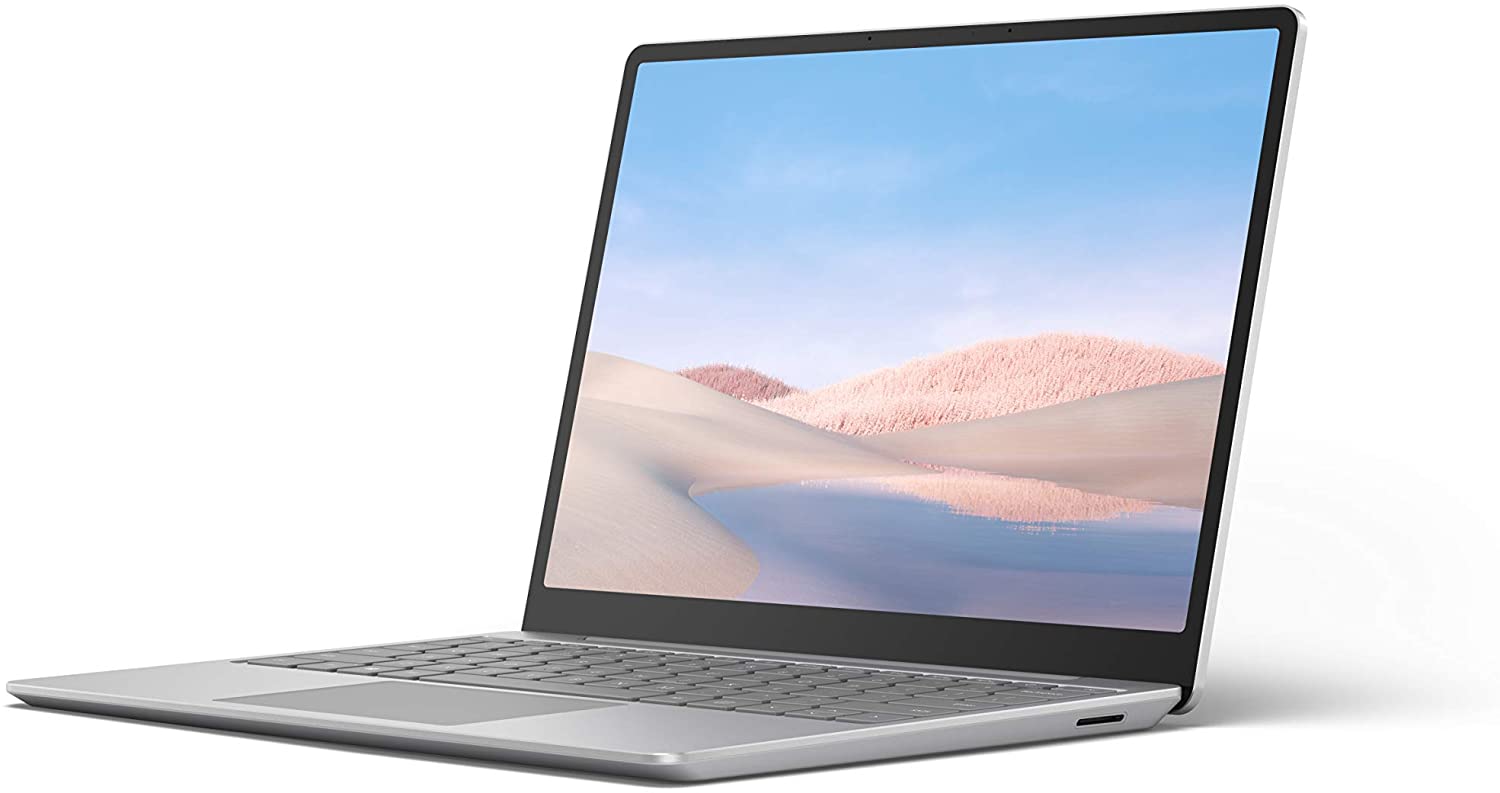 please pull out your laptops
writing letters: one for every purpose
where to learn more
https://www.nature.com/articles/d41586-020-02186-8
https://mitadmissions.org/apply/parents-educators/writingrecs/
https://www.themuse.com/advice/how-to-write-a-grad-school-recommendation-letter